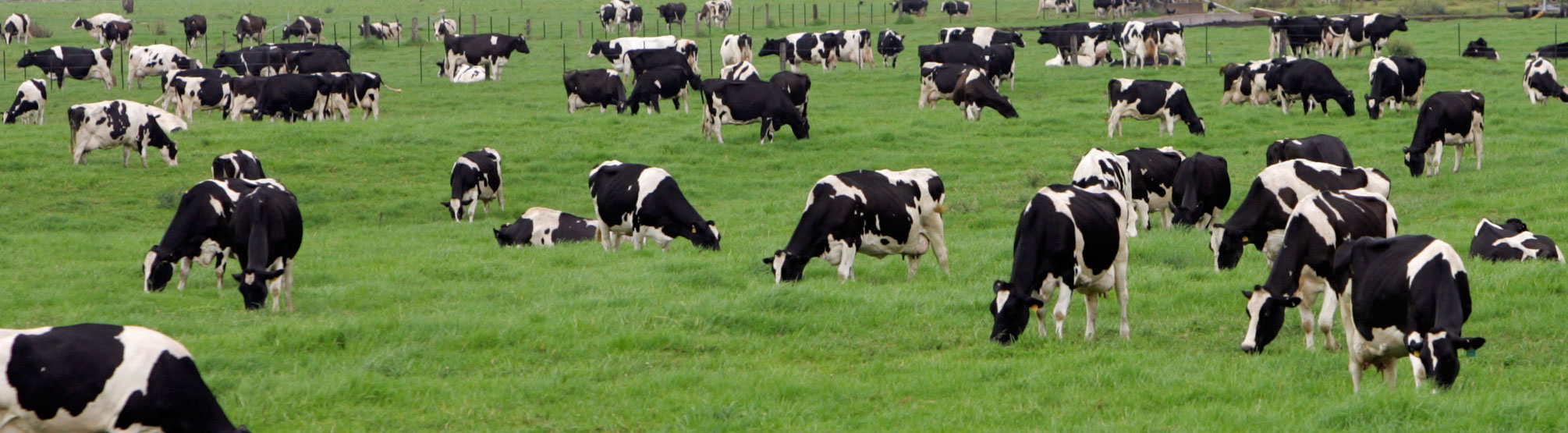 Impact of Dairies on Surface Water Quality in the Lower Yakima Valley, WA
Emily Palmer
Dairies in Washington
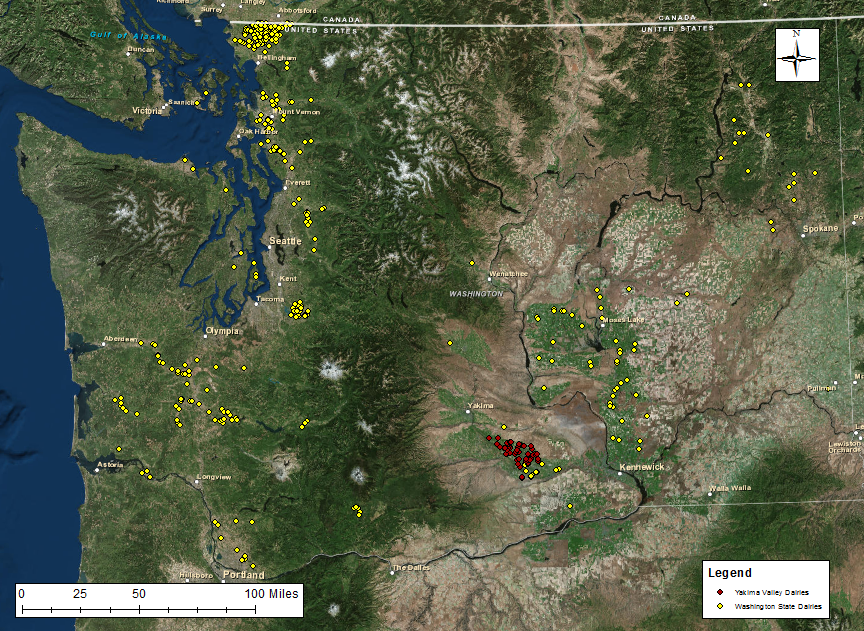 Introduction
High nitrates have been documented in groundwater in the Lower Yakima Valley for the past 30 years
In 2010 the EPA began a study to locate the source of the contamination
Dairies were found to be the culprit
Some of the nutrients from the dairies travel into the surface waters as well
High nutrient loading can cause eutrophication 
TN: 1000 – 2000 g/L
TP: 30 – 100 g/L
Data Sources
HUC10 Watersheds
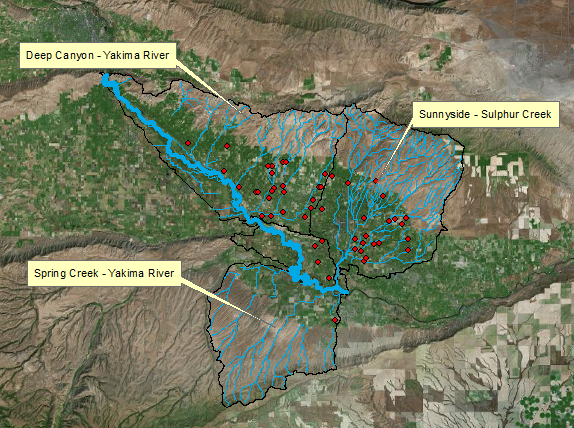 Land Use
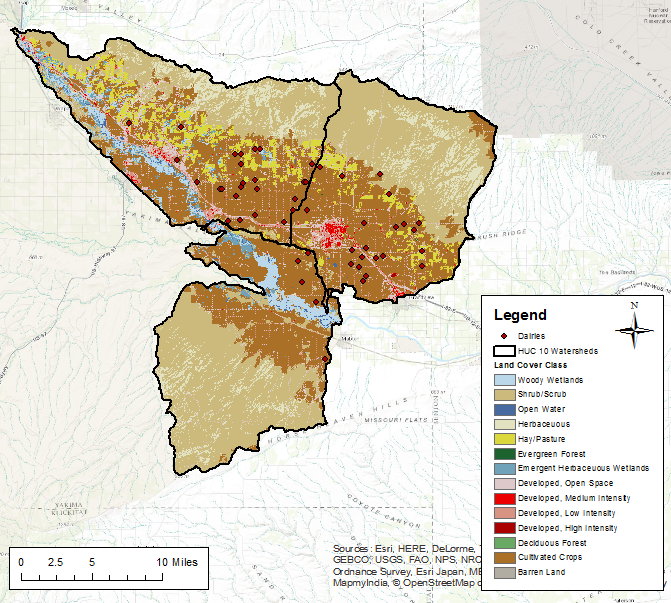 N/P Loading Estimates by Dairy Size
Loading Calculations:
 Nitrogen Load = .675 *     	Dairy Size * .2
 Phosphorous Load = .105 * 	Dairy Size * .2
Size Ranges:
 Small: 0-199
 Medium: 200-699
 Large: 700+
Load per Watershed
Interpolation - Nitrogen
Natural Neighbor
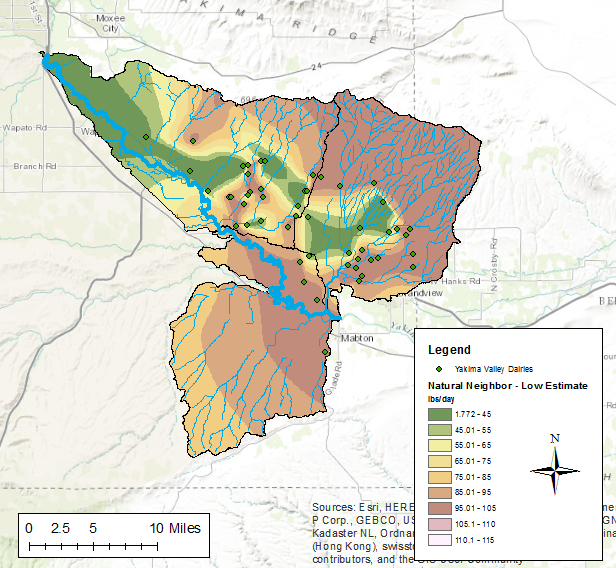 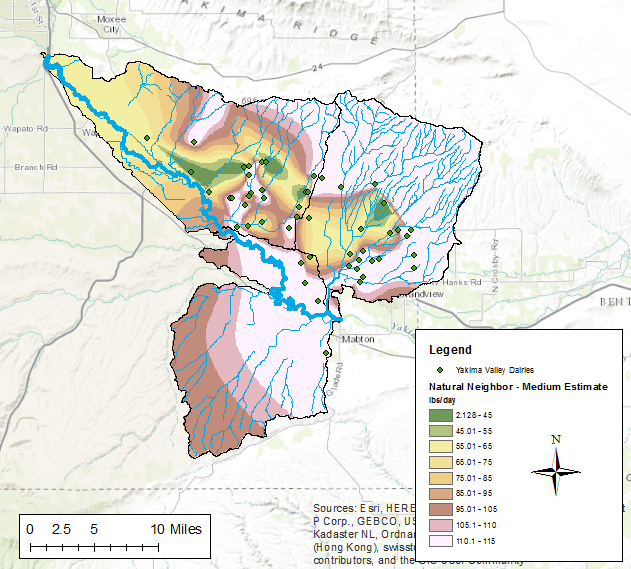 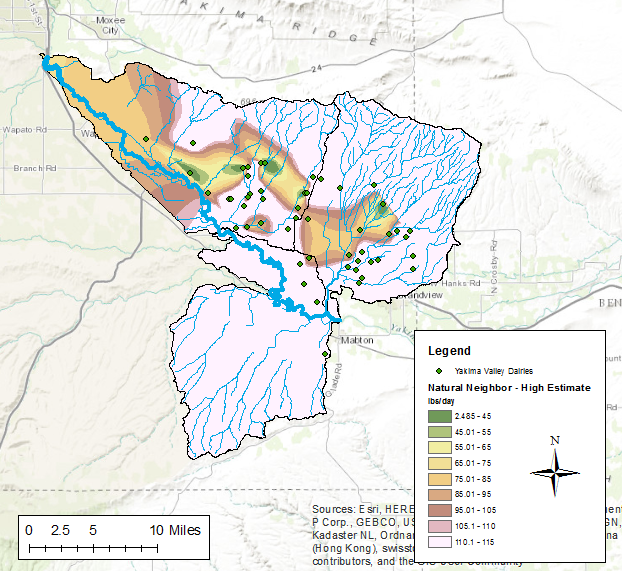 Kriging
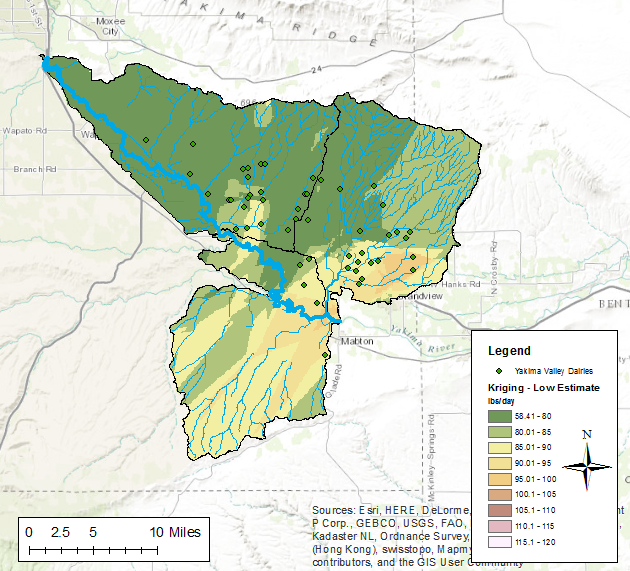 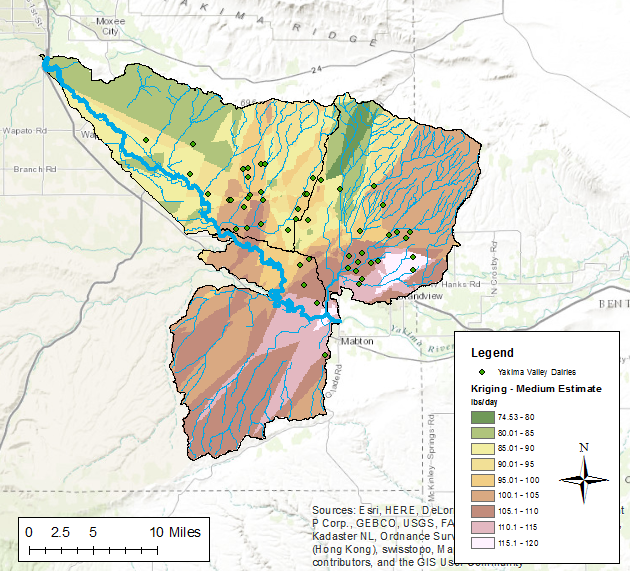 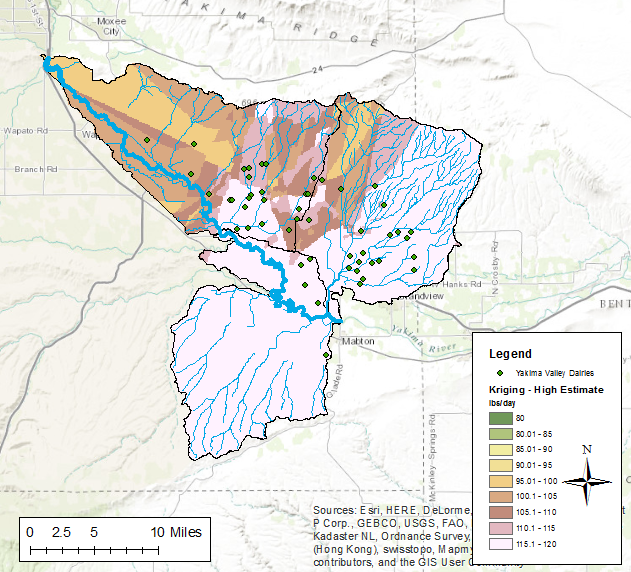 Interpolation - Phosphorous
Natural Neighbor
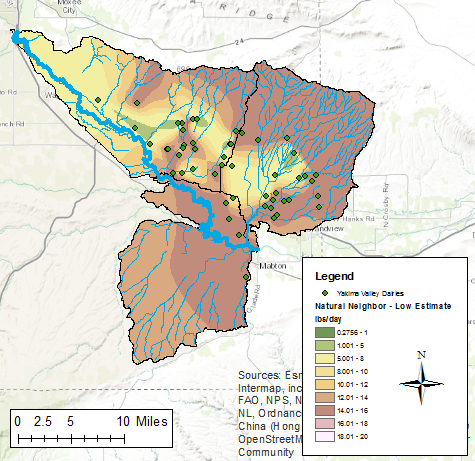 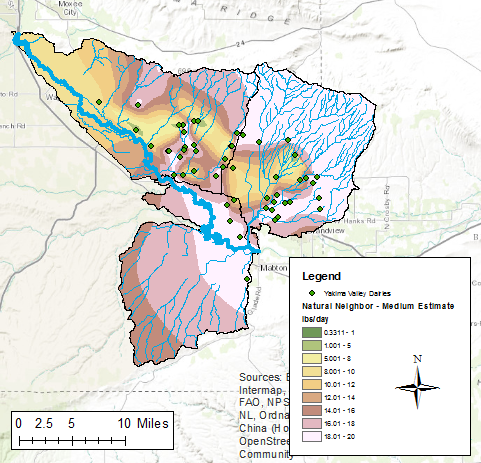 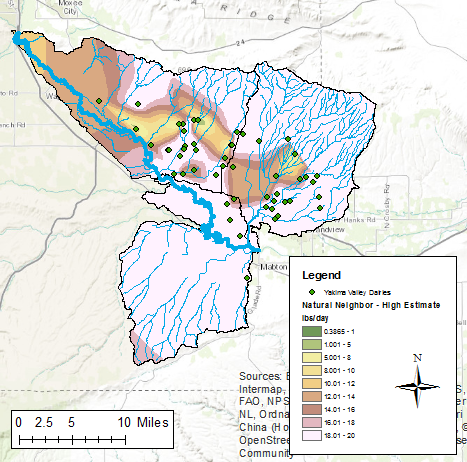 Kriging
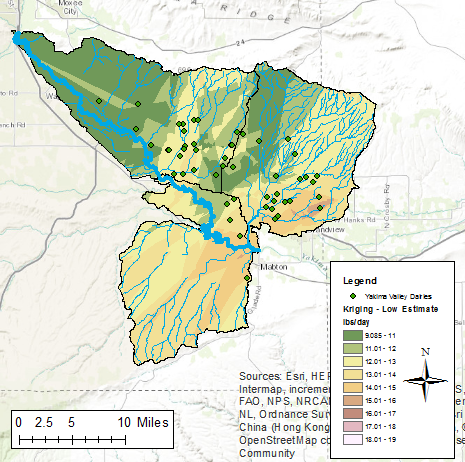 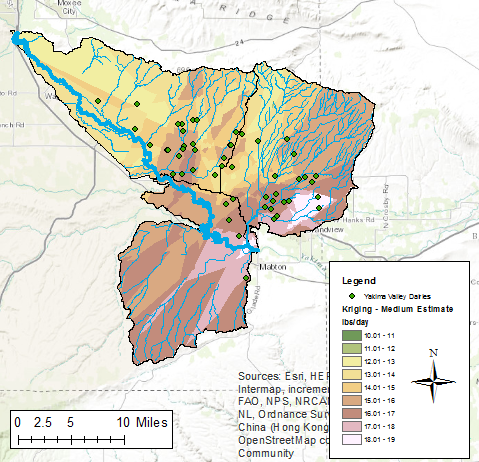 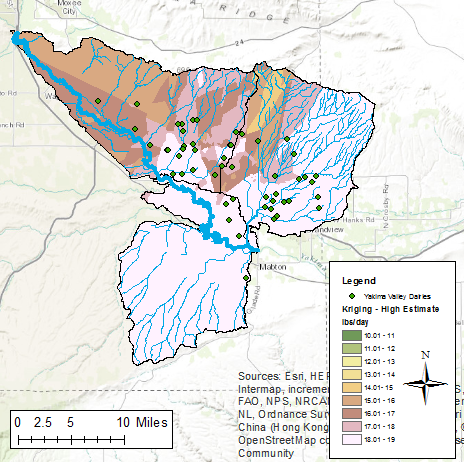 N - Interpolation & 303(d) listed waters
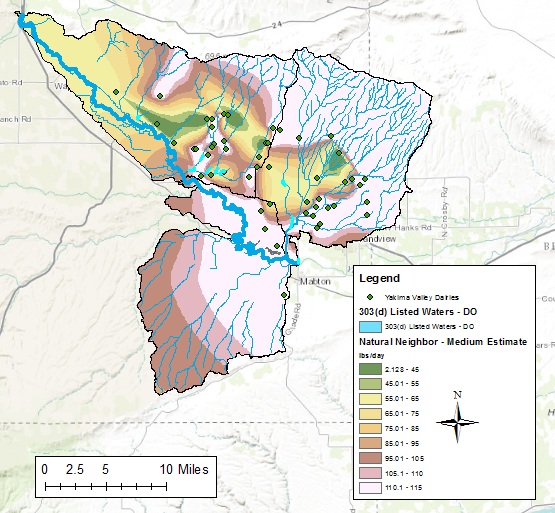 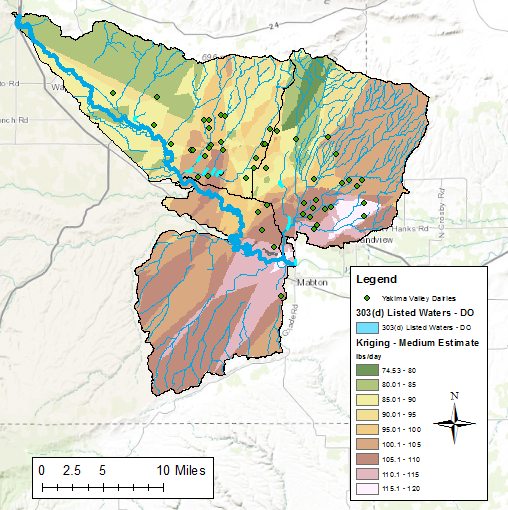 P – Interpolation & 303(d) listed waters
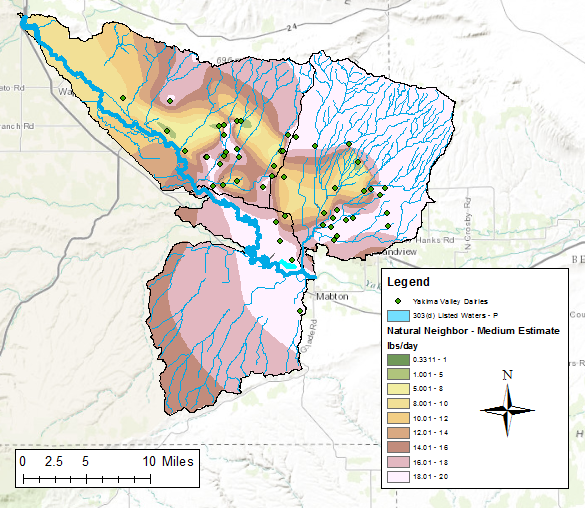 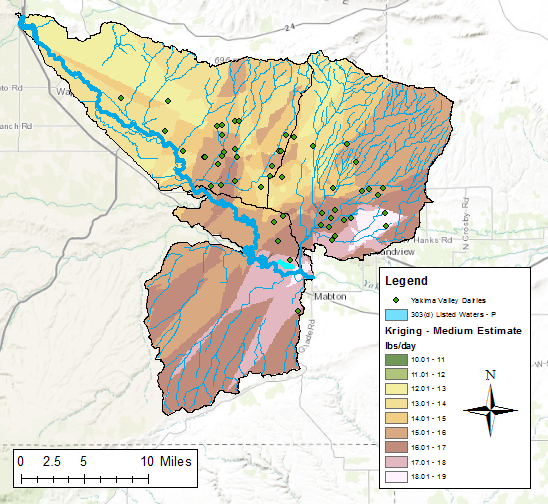 Government Sampling Sites
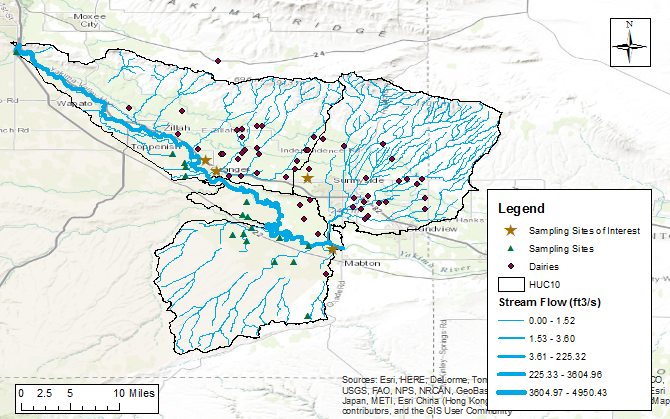 Dairies Individual Contribution to Nutrient Loading
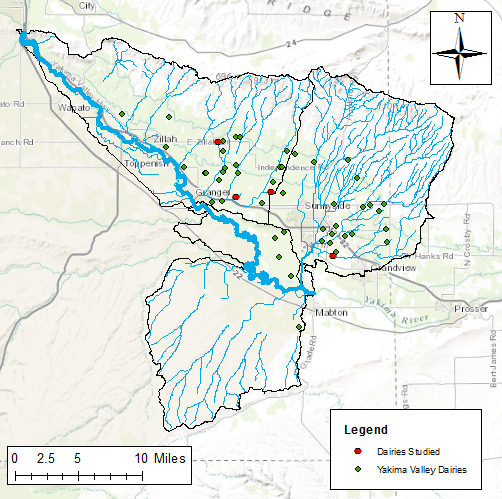 NHDPlus V2 + DEM Flowlines
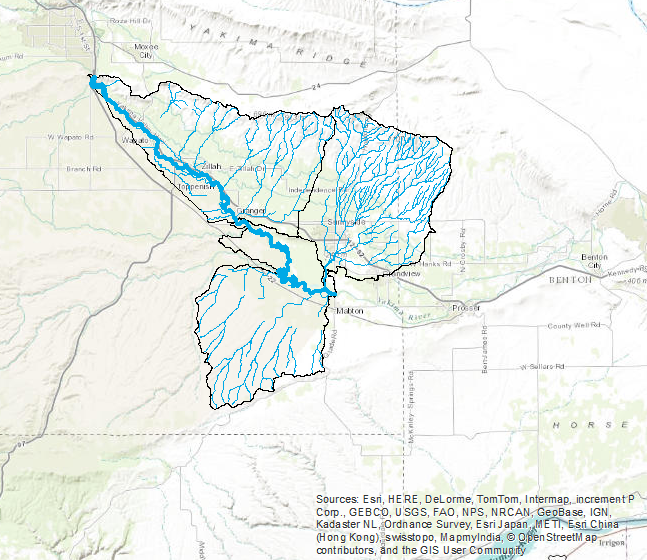 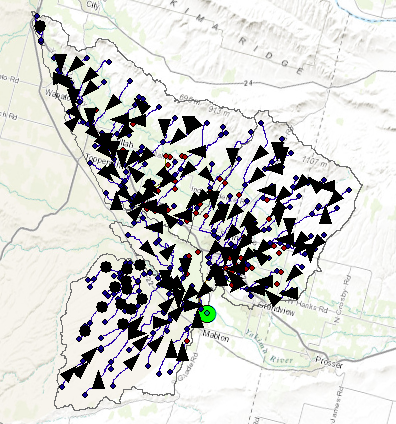 Individual Dairy Nutrient Loading
References
Animal Manure Management (1995). Natural Resources Conservation Service RCA, Issue Brief #7.
Childs, C. (2004). Interpolating Surfaces in ArcGIS Spatial Analyst. ArcUser, 32-35.
Hribar, C., and Schultz, M. (2010). Understanding Concentrated Animal Feeding Operations and Their Impact on Communities. National Association of Local Boards of Health. Bowling Green, OH.
Monitoring Well Installation and Data Summary Report, Lower Yakima Valley (2013). Yakima County, Washington, EPA.
Relation Between Nitrate in Water Wells and Potential Sources in the Lower Yakima Valley, Washington. (2012a). EPA-910-R-12-003, EPA, 2012a. 
Relation Between Nitrate in Water Wells and Potential Sources in the Lower Yakima Valley, Washington. (2013). EPA-910-R-13-004, EPA.
Yang, et al. (2008). Mechanisms and assessment of water eutrophication. Univ Sci B,  9(3):197-209.
Acknowledgements
Professor Maidment
Gonzalo Espinoza Davalos
Questions?